Reducing the IT Skills Gap
Alison Pearce, Senior Manager Skills Certification
apearce@comptia.org
Who are
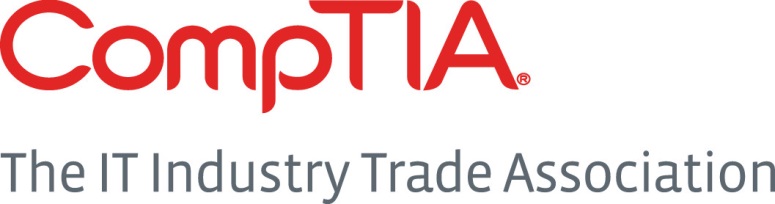 The voice of the world’s information technology (IT) industry. 
Non-profit trade association 
We offer our partners: 
Networking
Education
Thought leadership
Research 
Certification
Advocacy 
Philanthropy
CompTIA develops vendor-neutral IT exams
CompTIA certifications validate technical skills
[Speaker Notes: The Computer Technology Industry Association
Advance the global interests of the IT Sector]
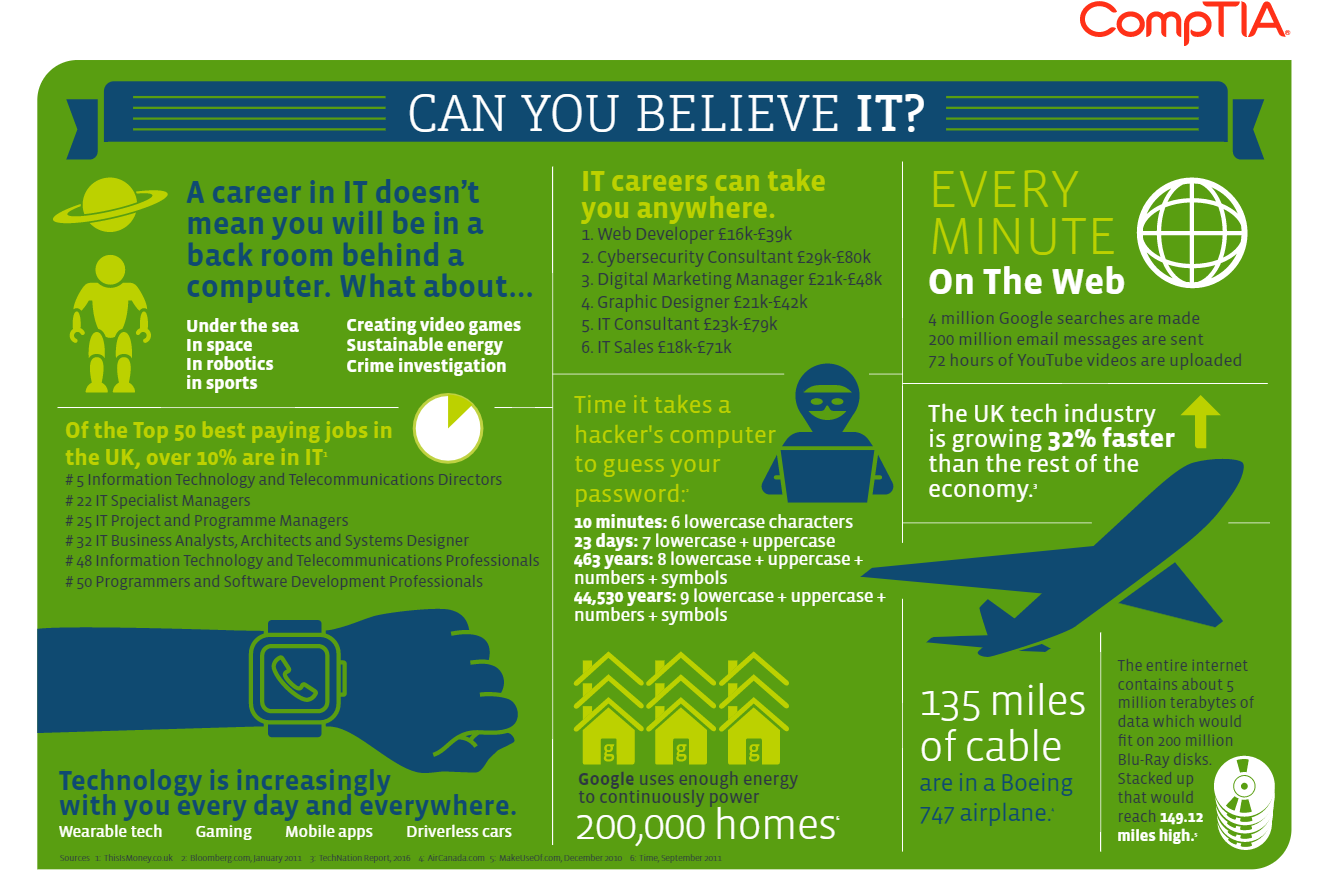 3
Recruitment Challenges – Sector Top 5
1. Competing with other tech firms for talent 
2. Finding workers with the right soft skills 
3. Finding workers with expertise in emerging tech fields 
4. Rising salary expectations 
5. Insufficient pool of talent in region / locale
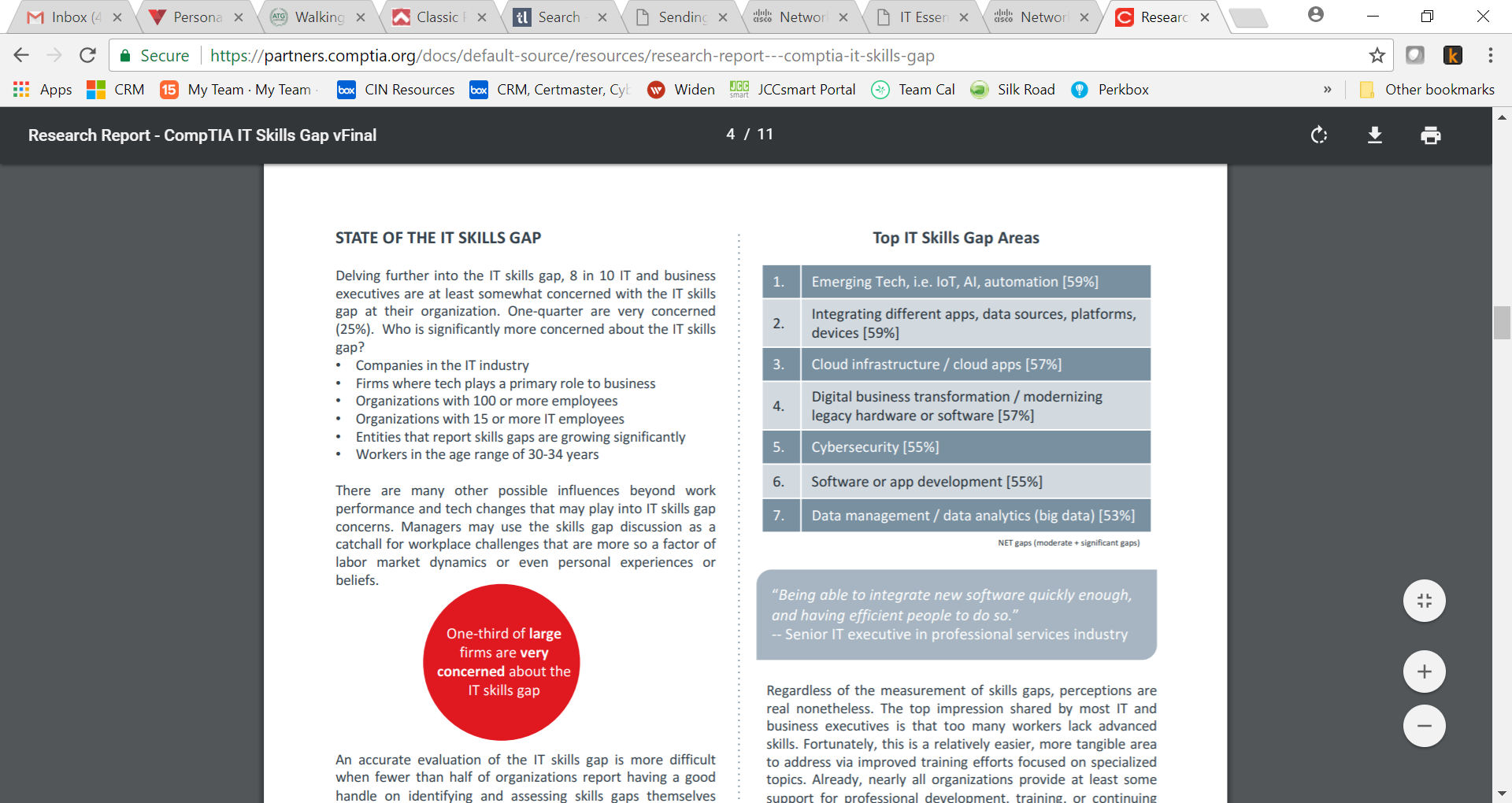 Perceptions relating to the Skills Gap
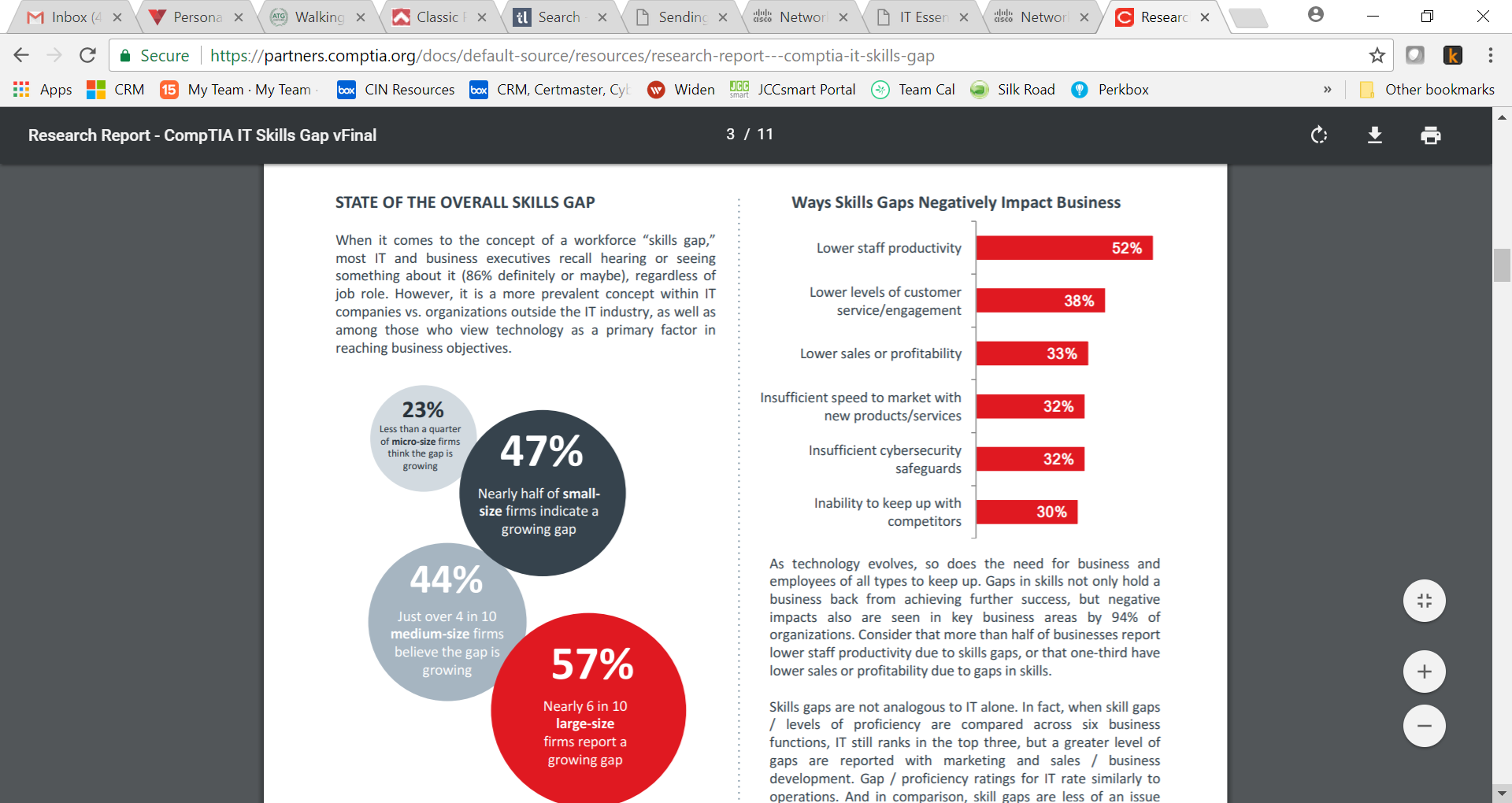 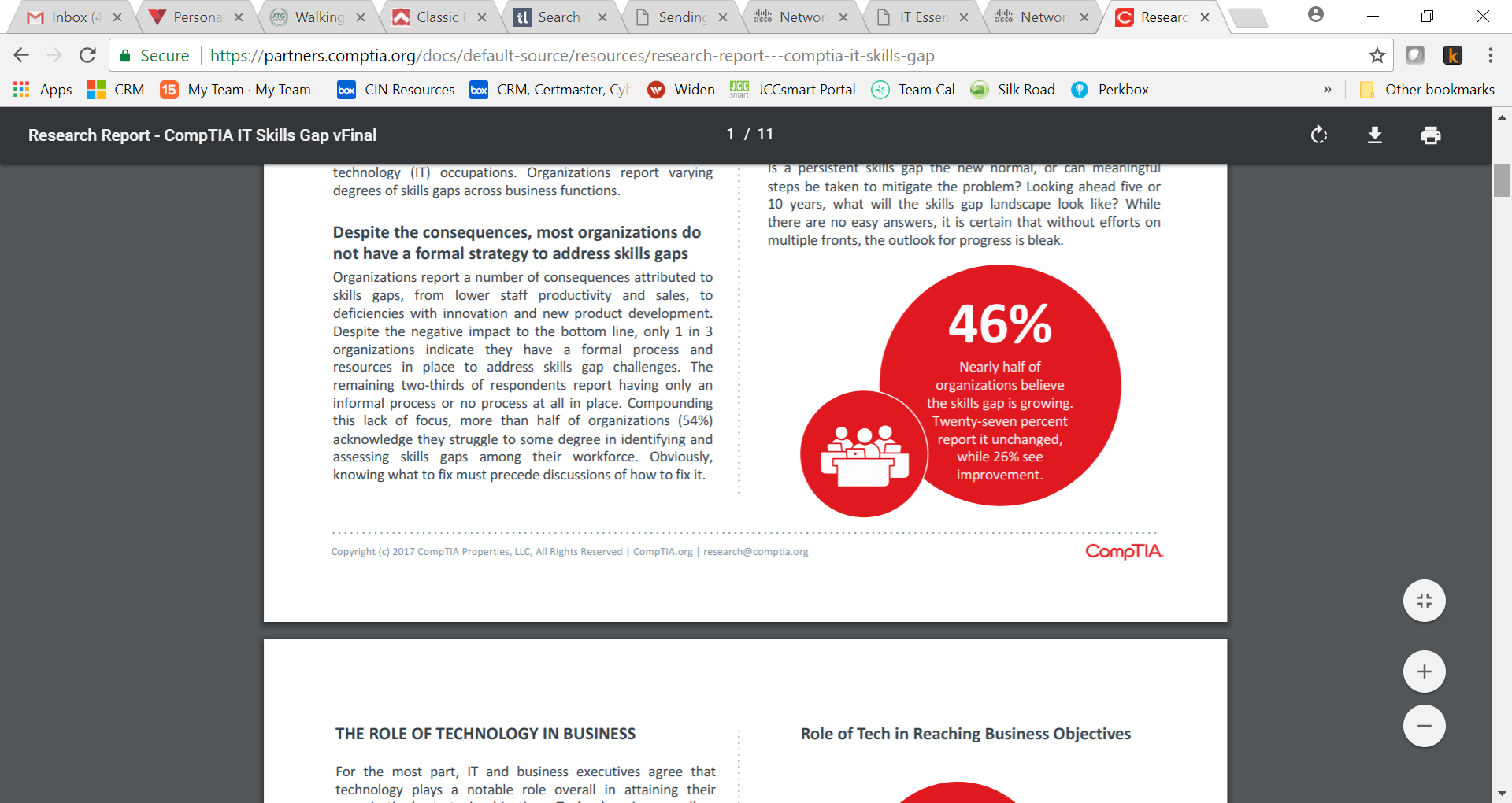 Skills Gap – Research Findings
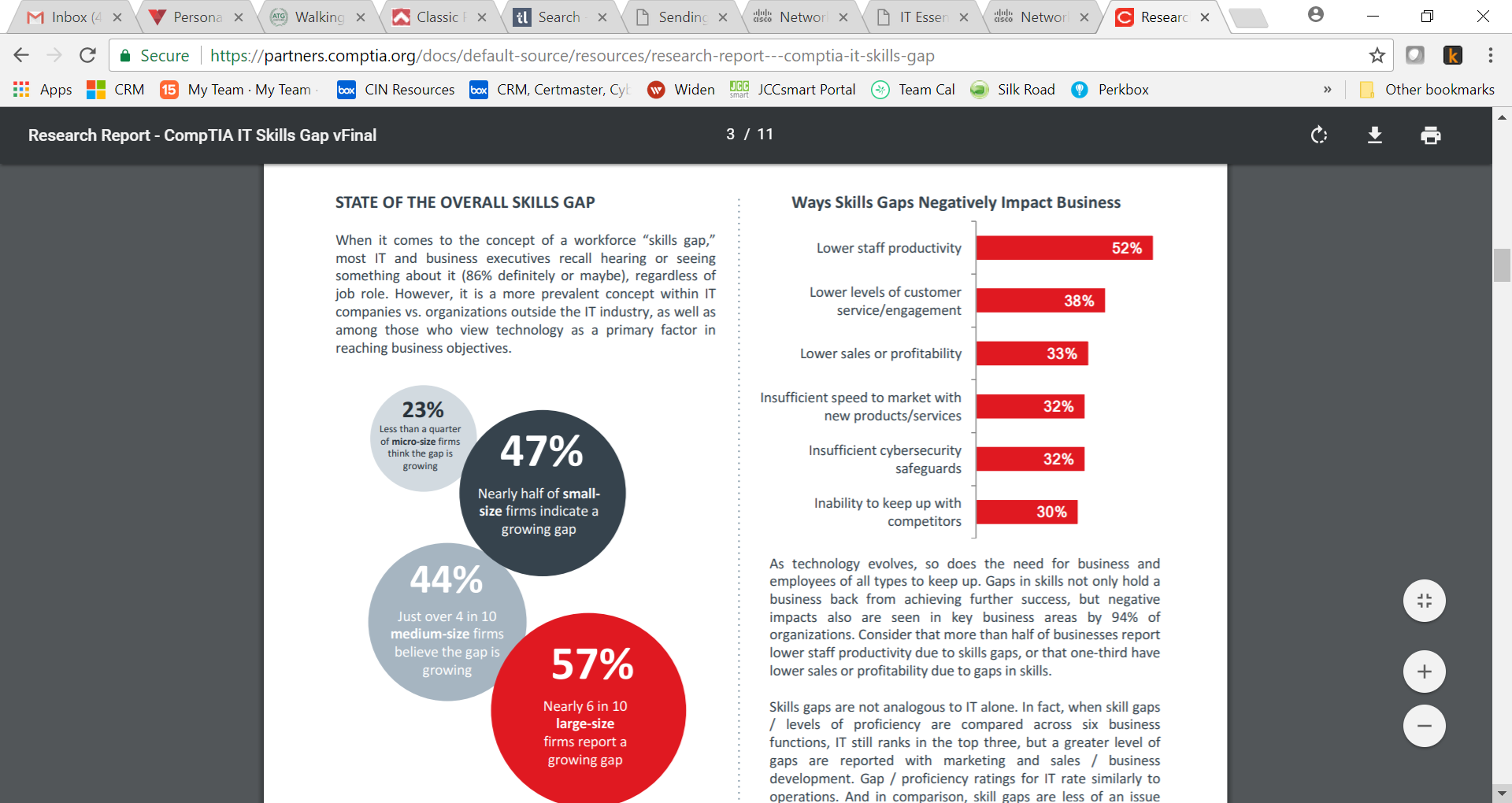 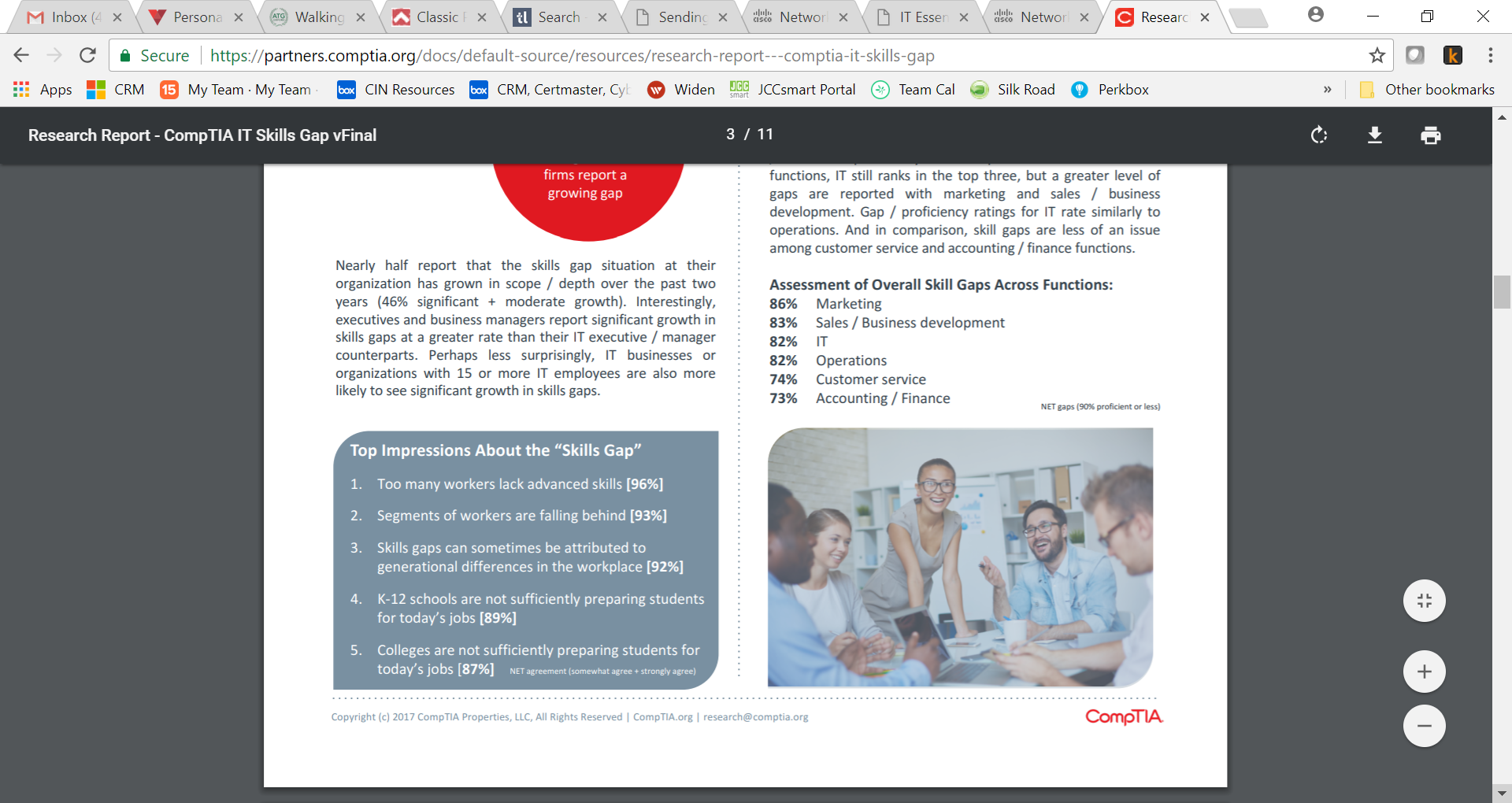 Skills Needed
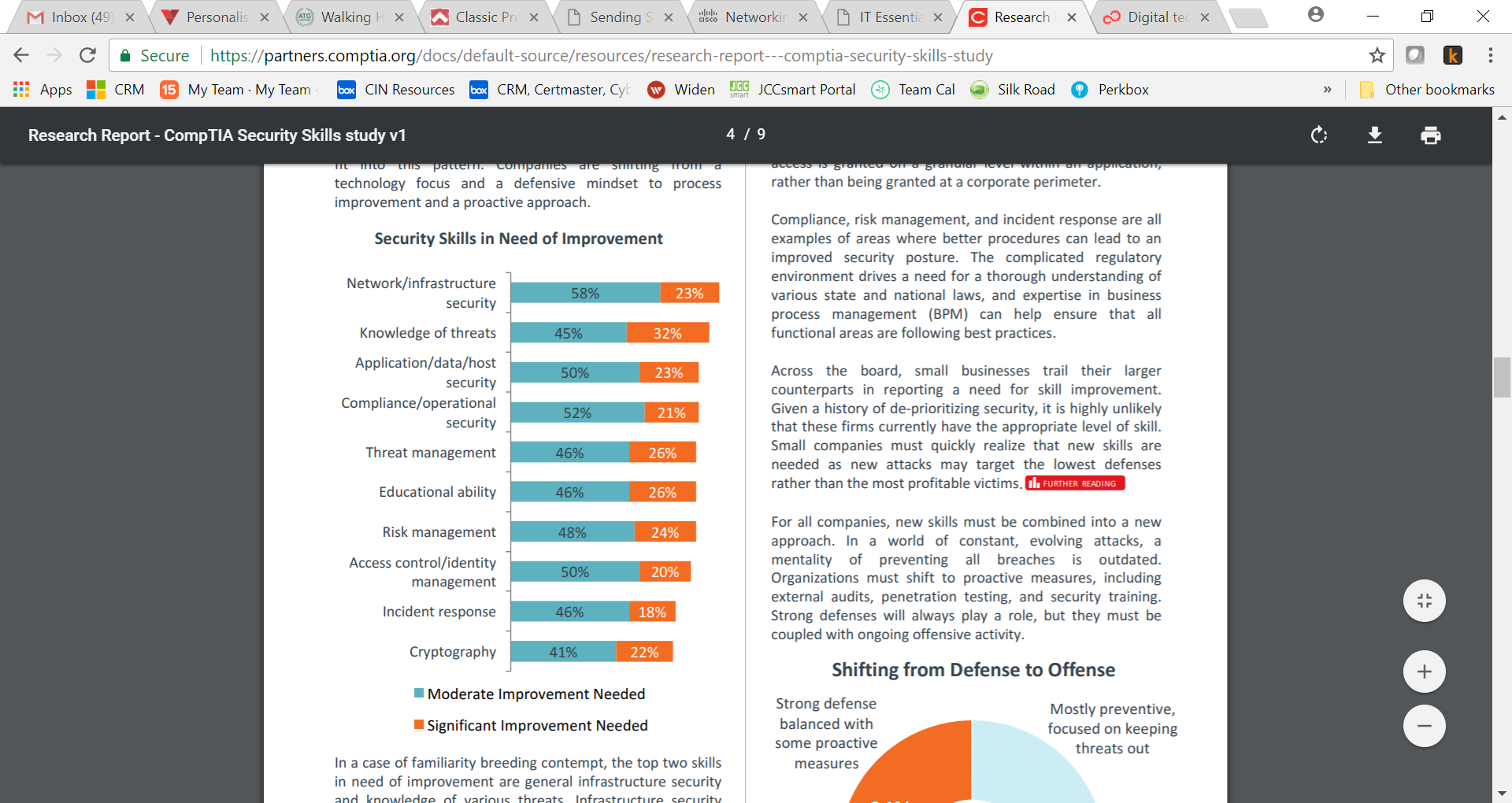 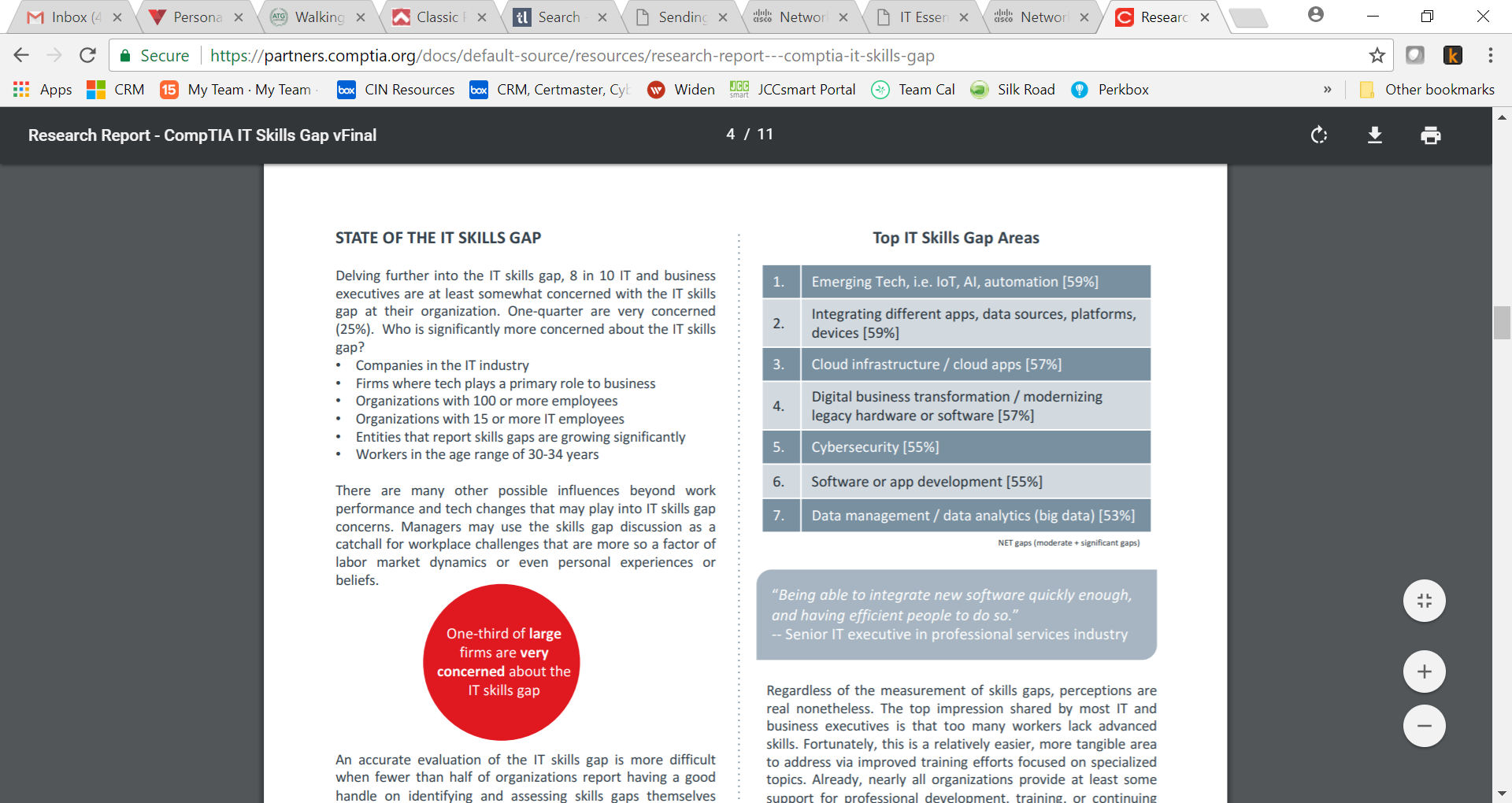 CompTIA and Academic Partners
Free to join Academic Programme
Delivery Resources
E-book ITF
Presentations
Videos and webinars
Research 
Instructor Networking Forum
Instructor vouchers
Discounted certification for students
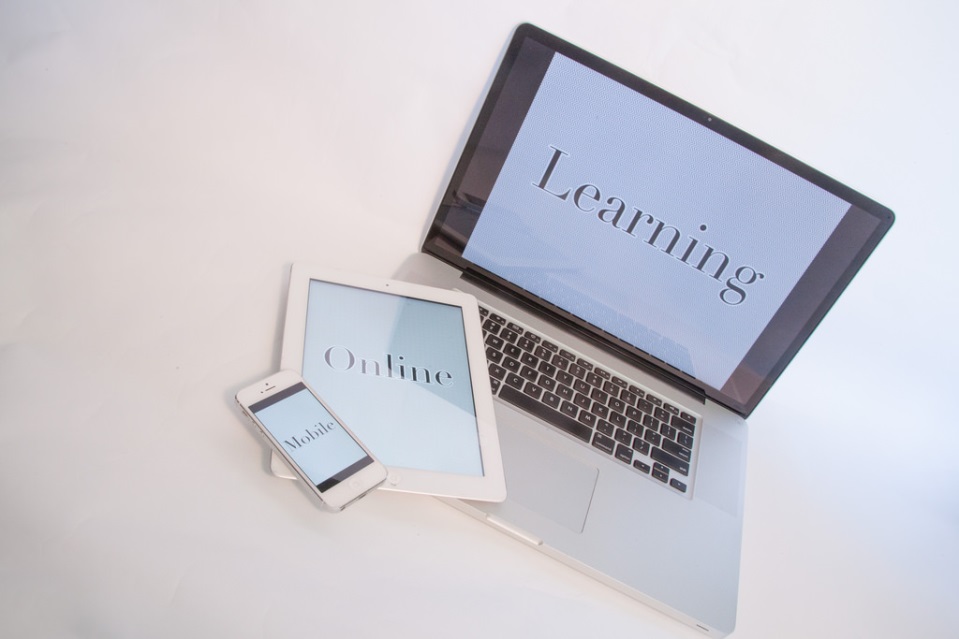 Recommendation for External Content
Wide range of third party materials
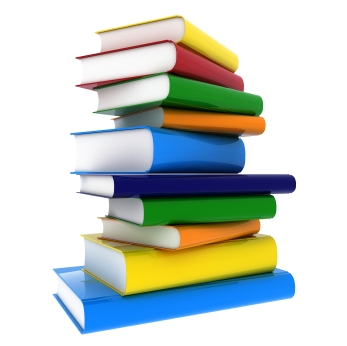 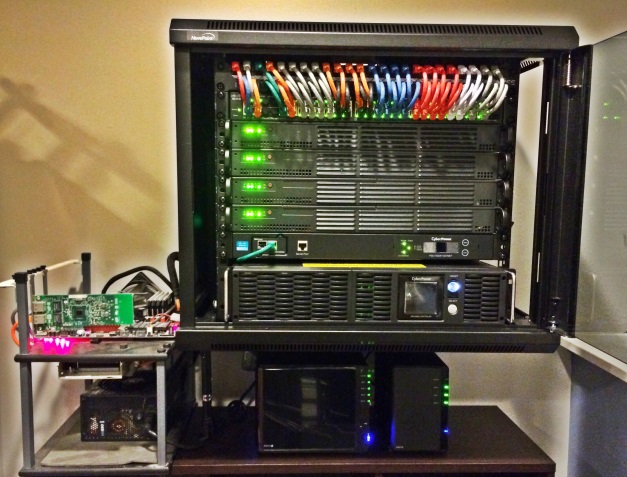 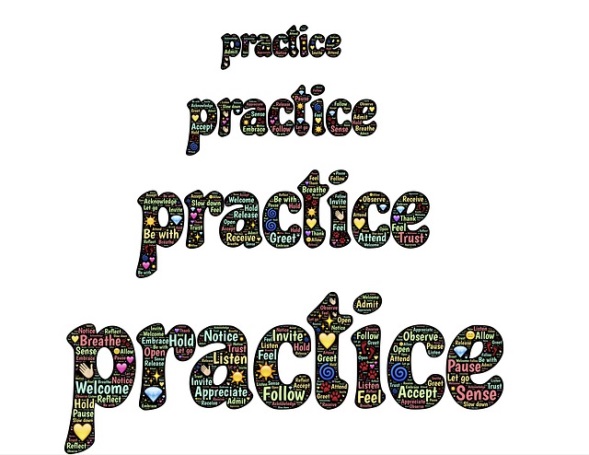 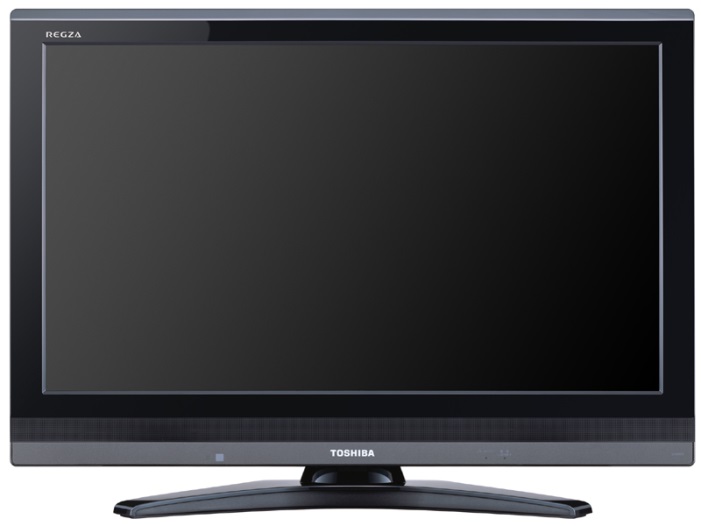 TV Online
This Photo by Unknown Author is licensed under CC BY-NC-SA
This Photo by Unknown Author is licensed under CC BY-SA
[Speaker Notes: Virtual labs
Online learning
Online TV
Books
Practice tests

Partner support through the training links to find authorised resources.

Talk to us for ideas, approaches and we can help to shortlist, request evaluation copies and demos]
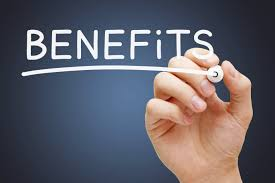 Ensures IT education programmes are up to date 
Ensures programmes are benchmarked against industry standards
Enhances the student learning experience
Enhances student employment prospects
Offers another way of assuring the quality of the courses (as well as the internal and statutory external quality assurance frameworks in place)
Enhances the reputation of a educational organisation 
Enhanced Employability and Differentiation
Improves understanding to potentially improve grades
Upskills teachers for CPD
10
Mapping
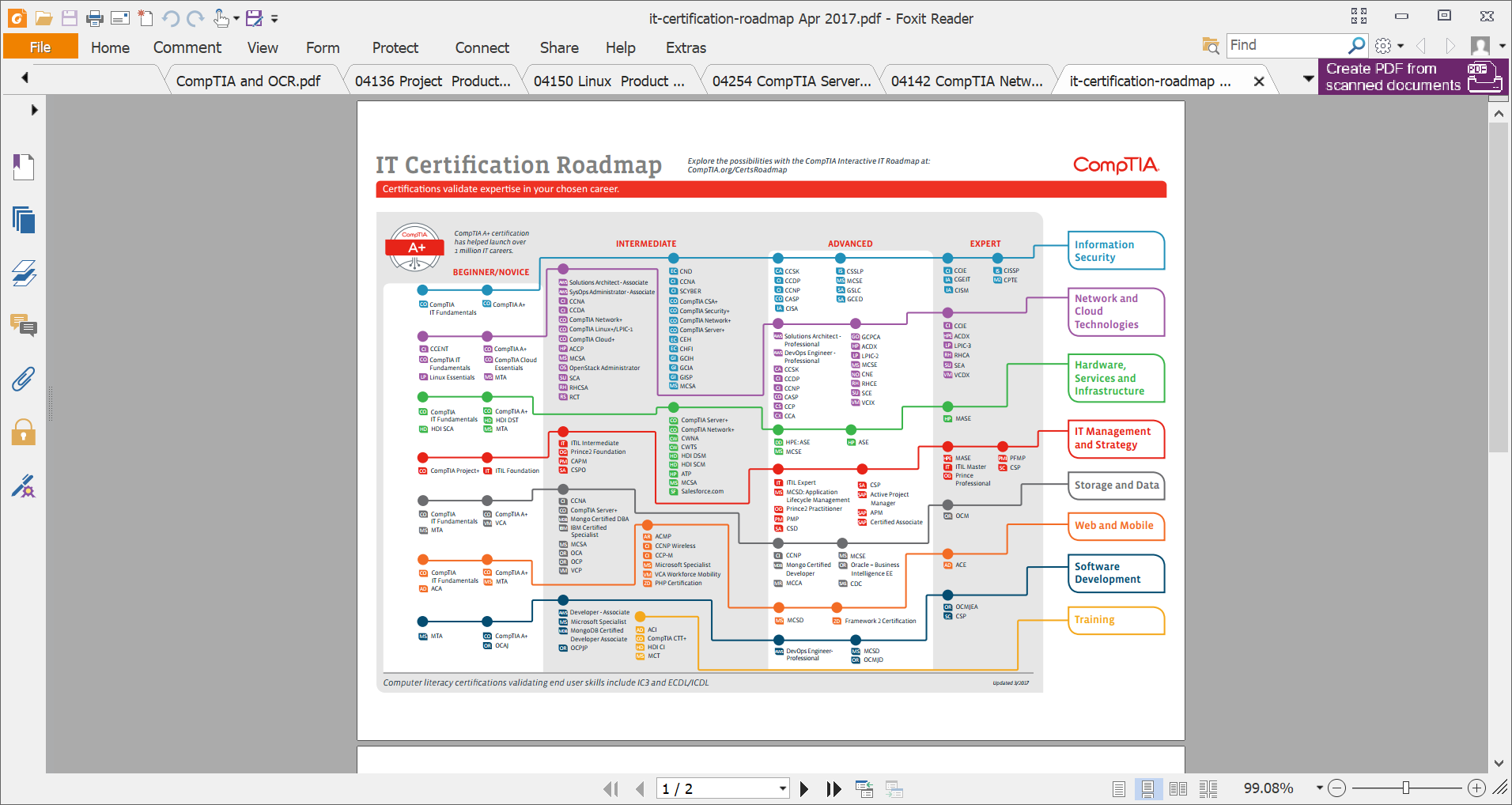 Benefits
Industry Standards
Support With Delivery
Job Role Relevant
History Of Vendor Content
Ease of Progression to HE, Apprenticeships and employment
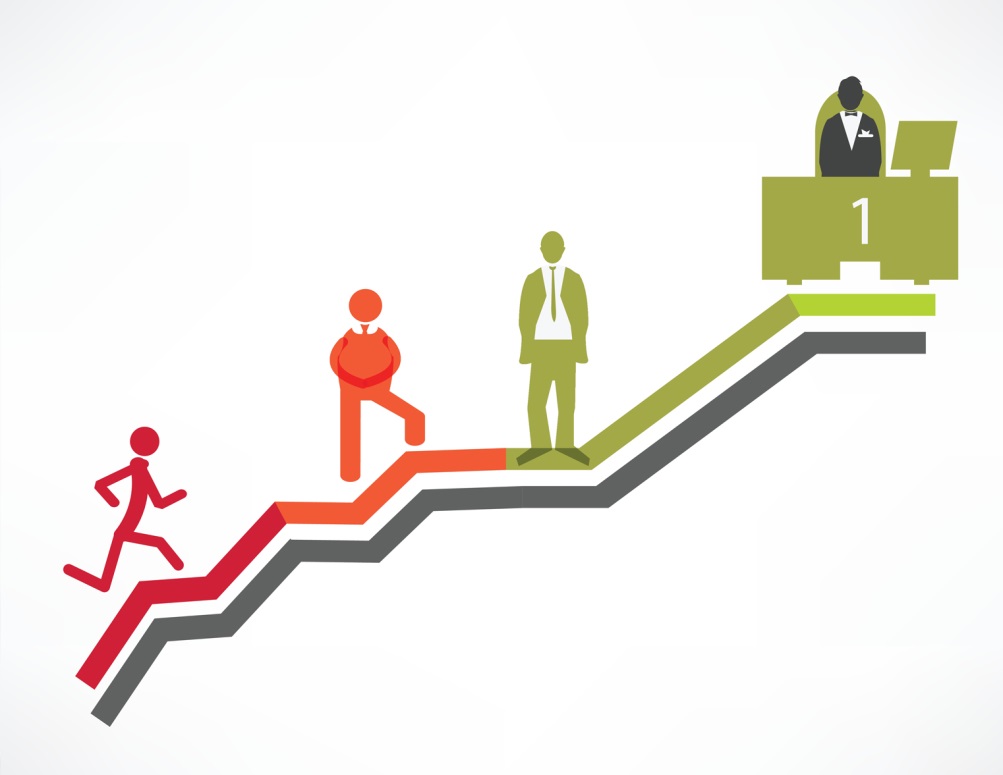 COMPTIA CERTIFICATIONS
A skills-based look at the roadmap
We certify essential skills for the entire IT “ecosystem”
Security+
CSA+
CASP
Help Desk
IT Support Technician
Field Technician
Security Engineer
Security Analyst
Security Architect
A+
Cloud+
Cloud Systems Analyst
Cloud Engineer
Server+
Linux+
Operating system support
Data Centre Technician
Project+
CTT+
Project Manager / Officer
Technical Trainer
Learning Manager
Network+
Network Engineer
Systems Administrator
IT Fundamentals
Cloud Essentials
Nascent Digital Professionals
Technical Sales Professionals
12
Funded Qualifications and Mapping
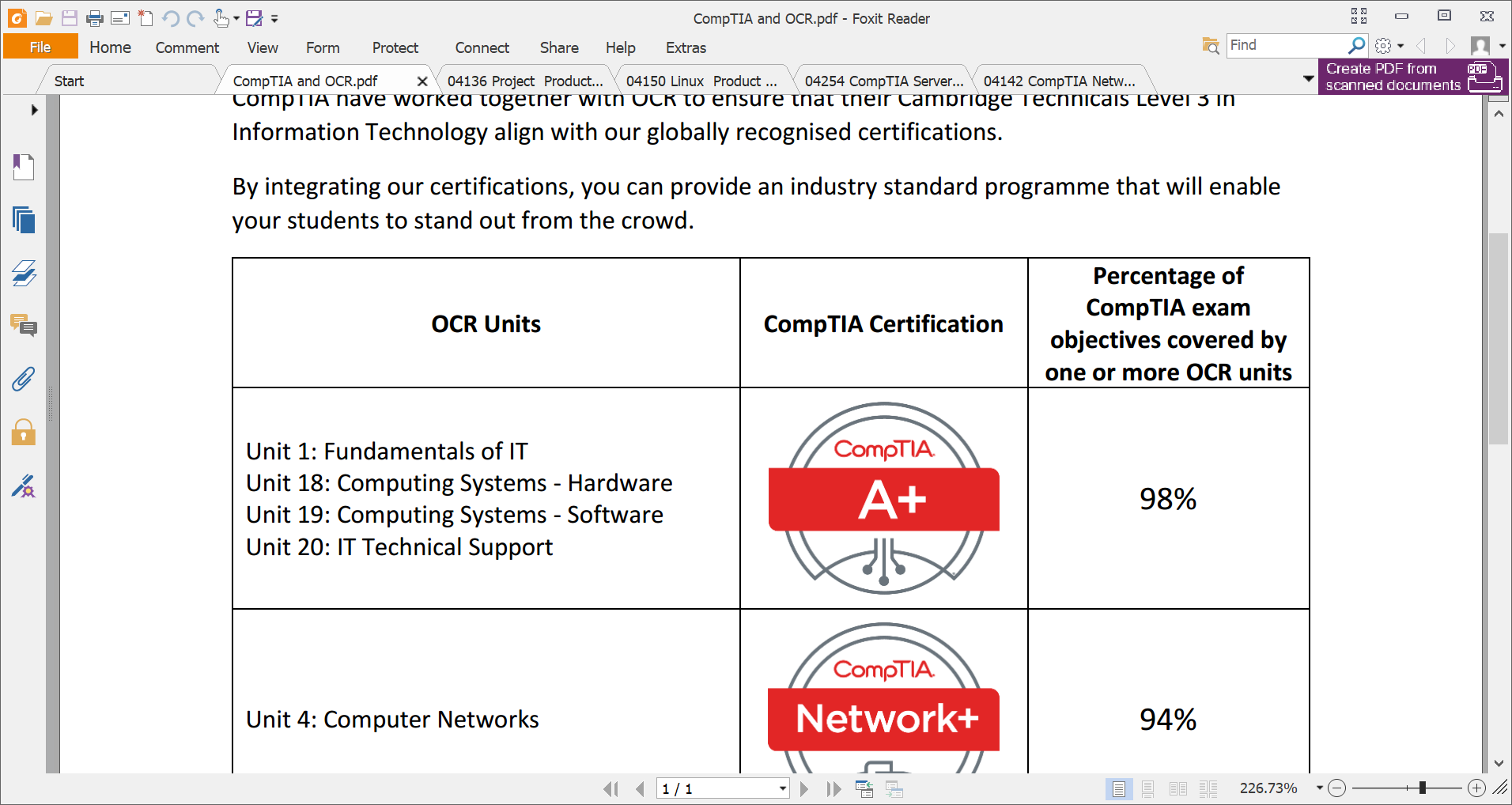 Awarding Organisations
Funded, accredited vocational provision
Holistic and realistic learning
External assessment
Employer engagement and recognition
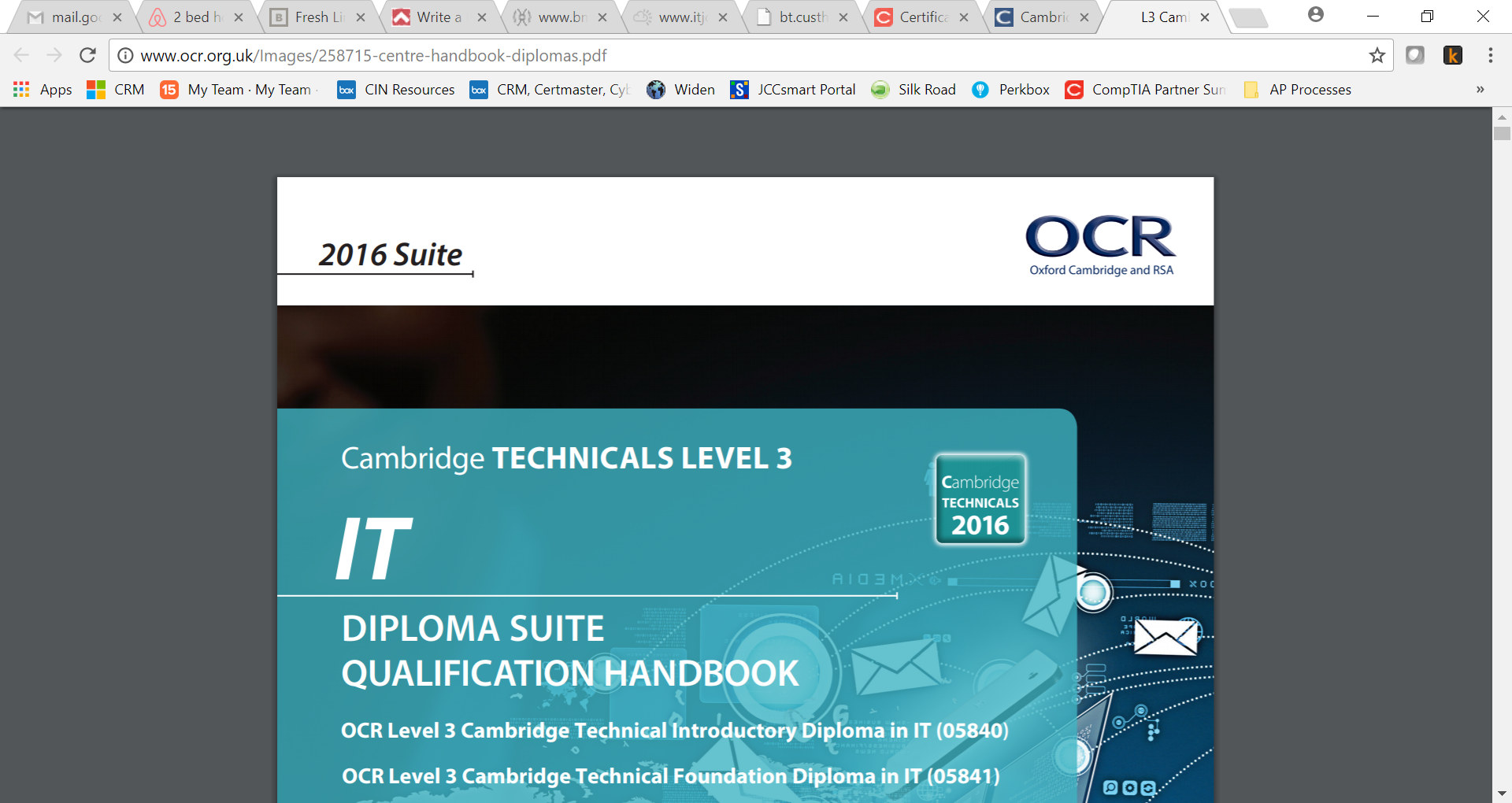 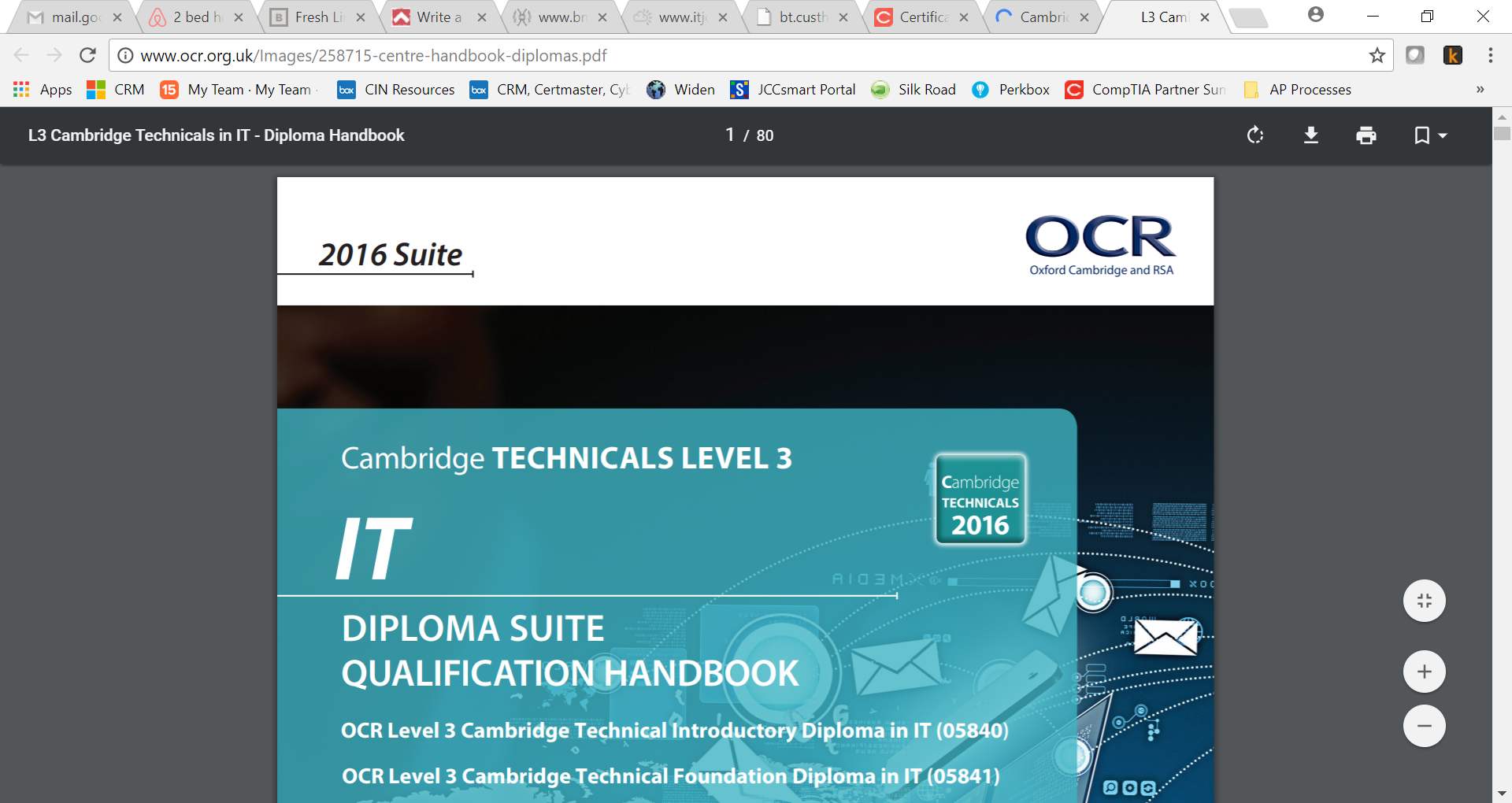 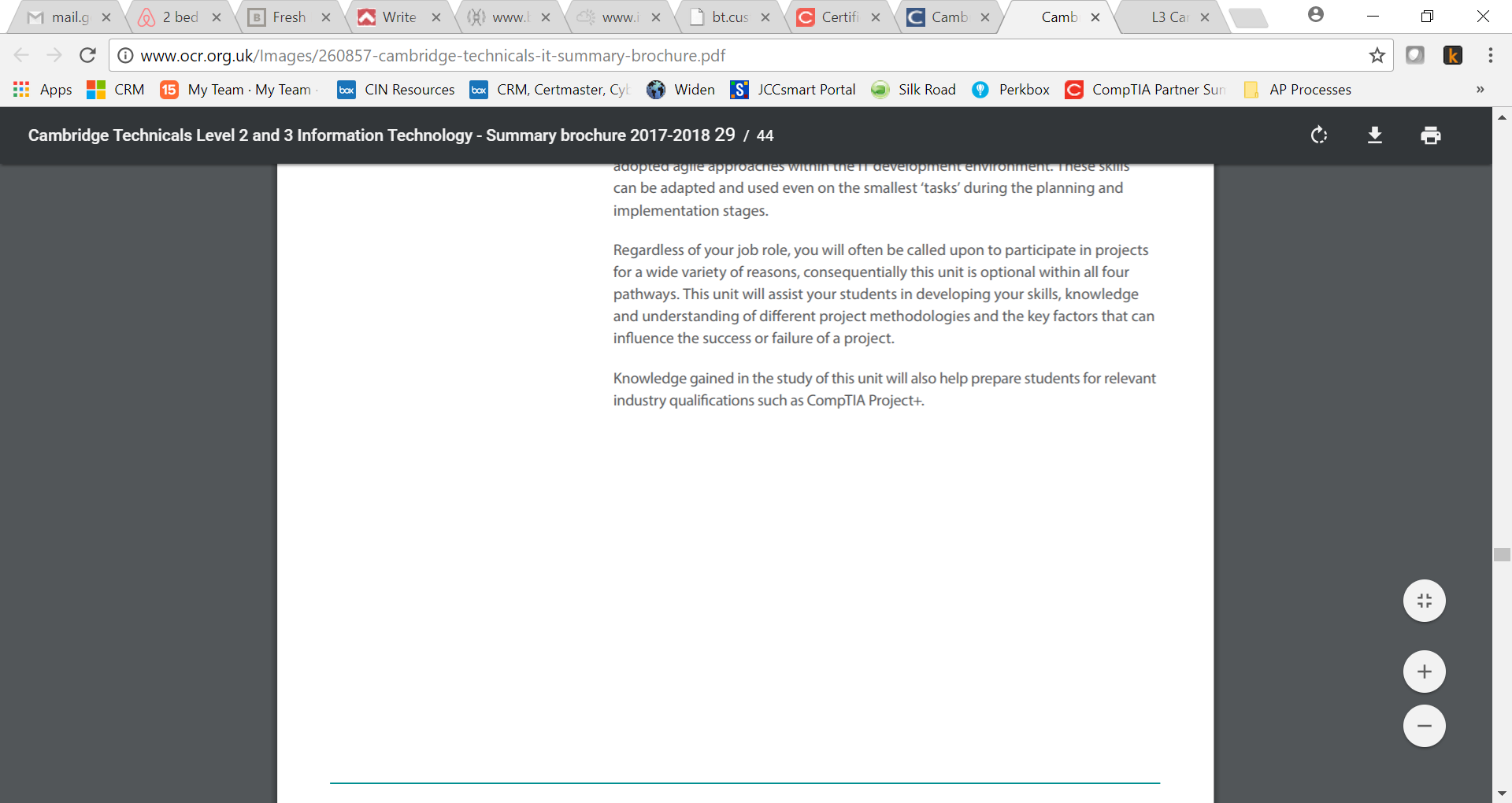 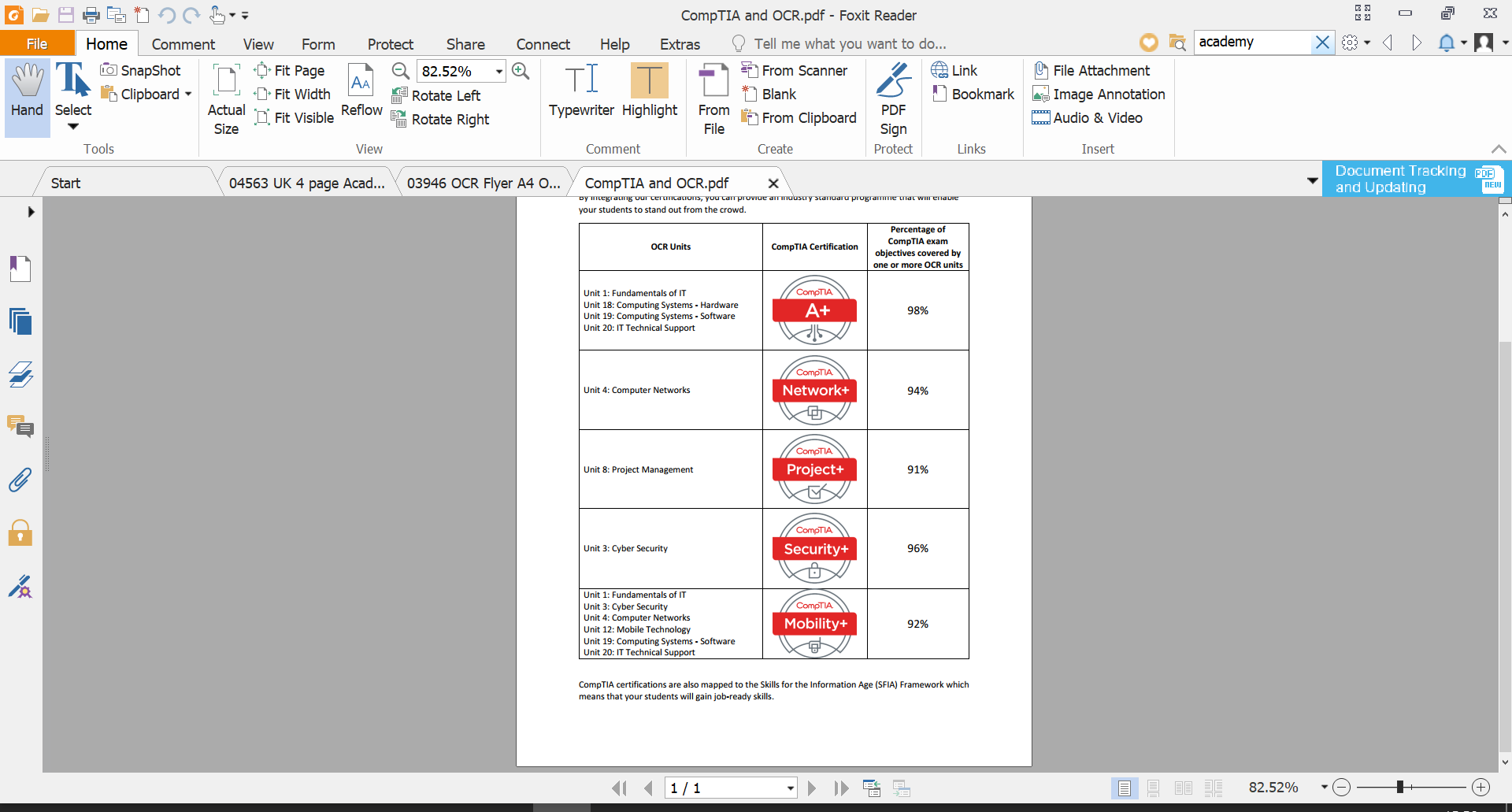 CompTIA and the Cambridge Technicals
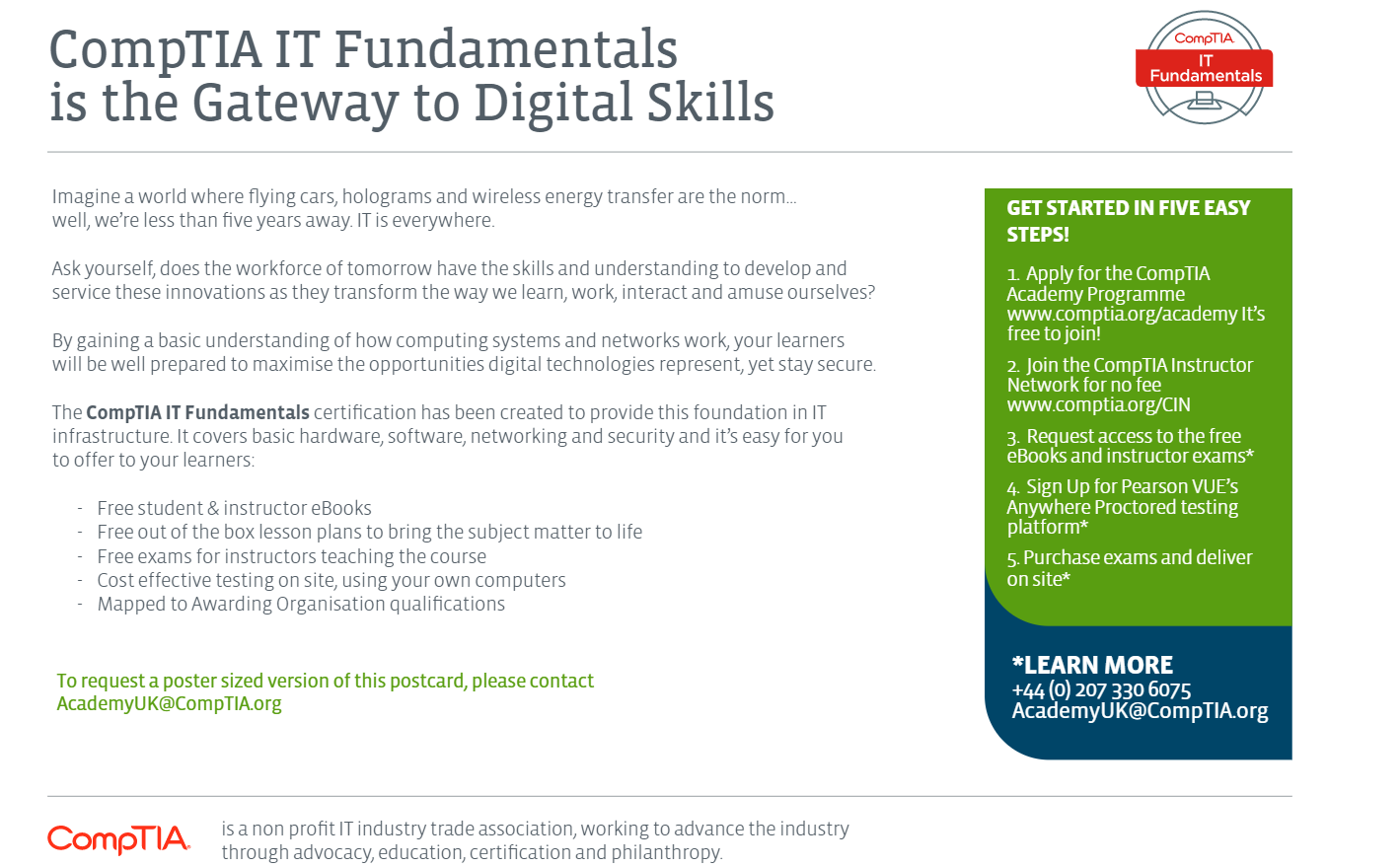 15
Questions ? ? ?